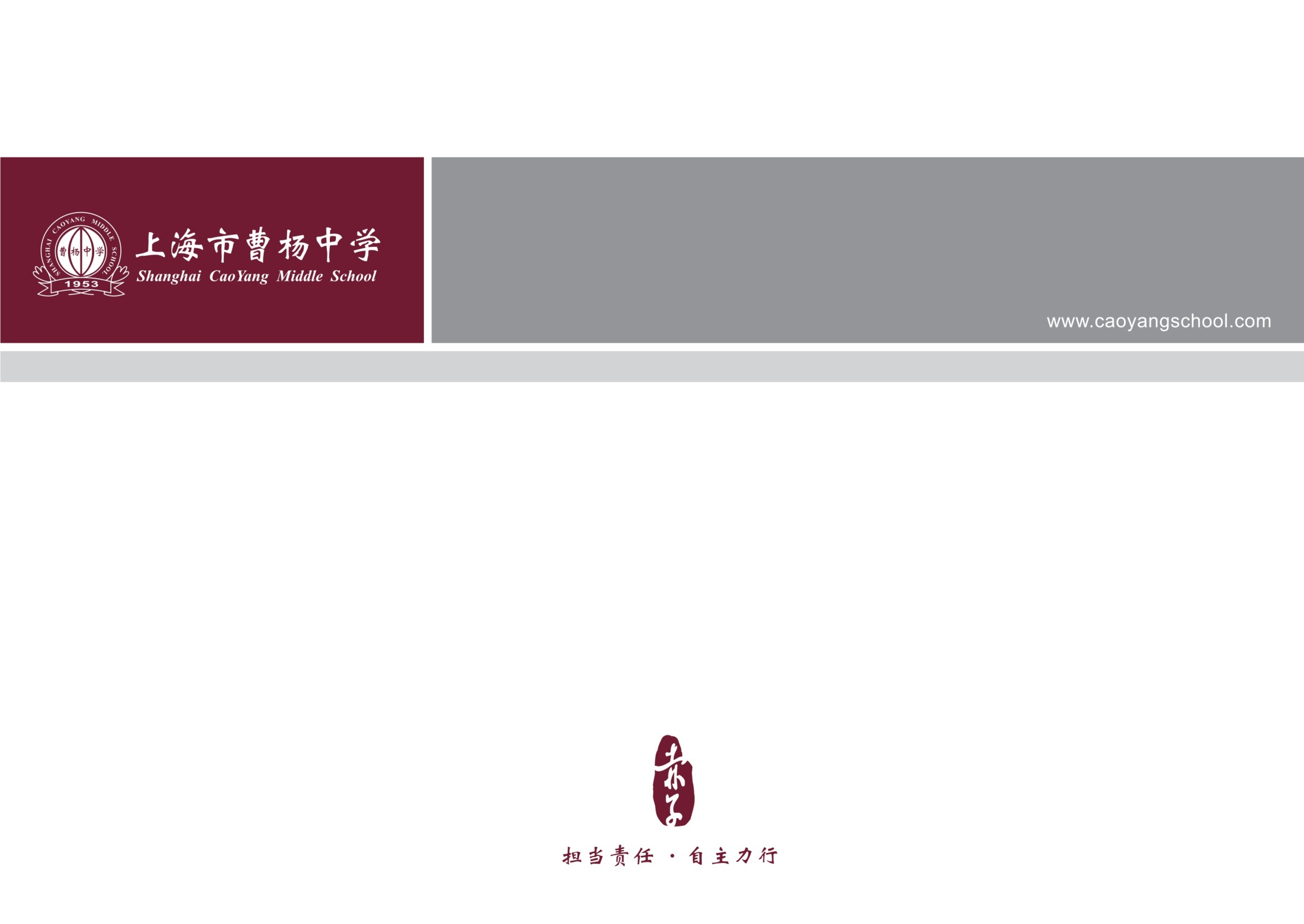 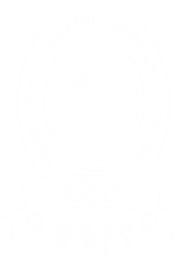 家长学校系列讲座
家庭理念点滴浸润
        良好品性逐渐养成
---- 初二（3）班  王怡嘉  王怡琳妈妈
2015年2月
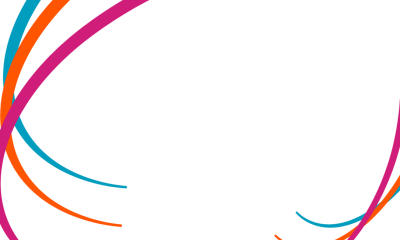 一、信念与意念
积极的心理暗示

 对孩子的定位和认识
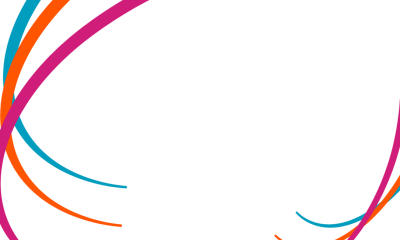 二、亏欠心理
对孩子，我们无需觉得亏欠

2. 孩子并非是生活的全部
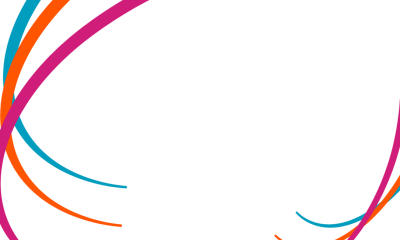 三、原生家庭的影响
有爱和谐的家庭氛围

2. 按能力养育，不特殊对待
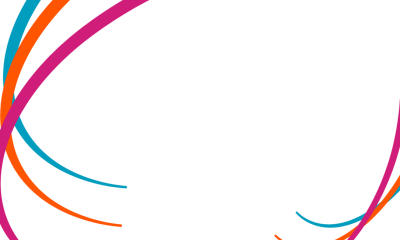 四、关注身心健康和性格
生活自理能力的培养

2. 孝顺和感恩

3. 乐观开朗、努力上进、坚强独立

4. 不自卑，不虚荣
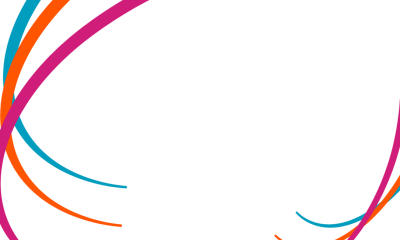 五、如何对待孩子的学习
责任担当，自主力行

2. 和孩子的沟通方式

3. 如何陪伴
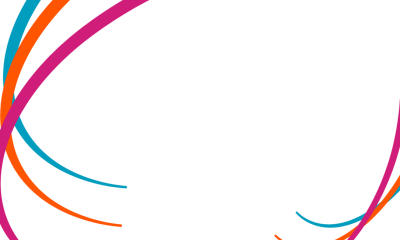 榜样和示范的重要性！
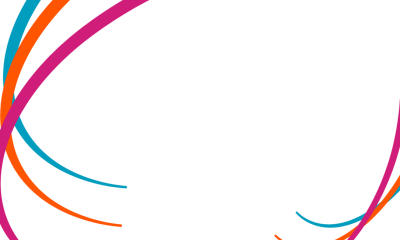 谢谢大家！